La Culture!
Final sem 1
French 2
LSE 2013
La Tour Eiffel
Built by Gustave Eiffel in 1889.
Originally built for the World Exposition; was only to stand for 20 years.
It later proved to  be useful as a radio tower!
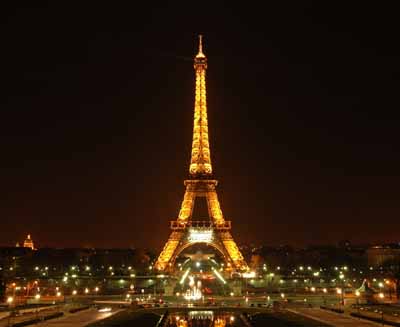 When do French students start to write in cursive?
When they are at the lycée (High School)?
When they are at the Collège? (Middle School)?
When they are very young-in fact, they learn cursive before printing!
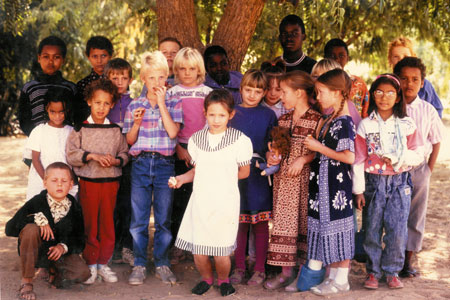 What is a reveillon?
A. A parade
B. A type of cake eaten on Mardi Gras
C. a French breed of dog that is popular?
D.  A midnight dinner served on Christmas or New Year’s eve.
When do we eat a buche de Noël?
Before Christmas dinner
During Christmas dinner
After Christmas dinner
What’s the big deal in France about le 14 juillet?
La maison Française
What is the difference between an American Bathroom and a French Bathroom?

What won’t you find in a French bedroom that you would find in an American bedroom?

Do the French like to keep their interieur doors open or shut?
When is King’s cake served? Where?
You had better know something about…
Lascaux
Carnac
Vercingétorix
Centre Pompidou
Sacré Coeur
Geveviève
Gaul
Saint Denis: head carrier!
Fleur de Lyse
Louvre: what was it’s original purpose?
Druids liked gui. What is gui?
Bateaux Mouches…what are they?